eParcel
Gliederung
Geschäftsidee
Geschäftsmodell
Finales Leistungs-/Produktangebot
Kundensegmente
Kundenbeziehungen
Wettberwerbsanalyse
Schlüsselressourcen
Schlüsselkompetenzen
Wertschöpfungsnetzwerk
Wertschöpfungsprozess
IT-Architektur
Finales Nutzenversprechen
Business Case
Absatzpreise nach Kundensegmenten
Investitonsplanung
Plan-GuV
Plan Blianz
13.12.2022
eParcel Team
2
Geschäftsidee
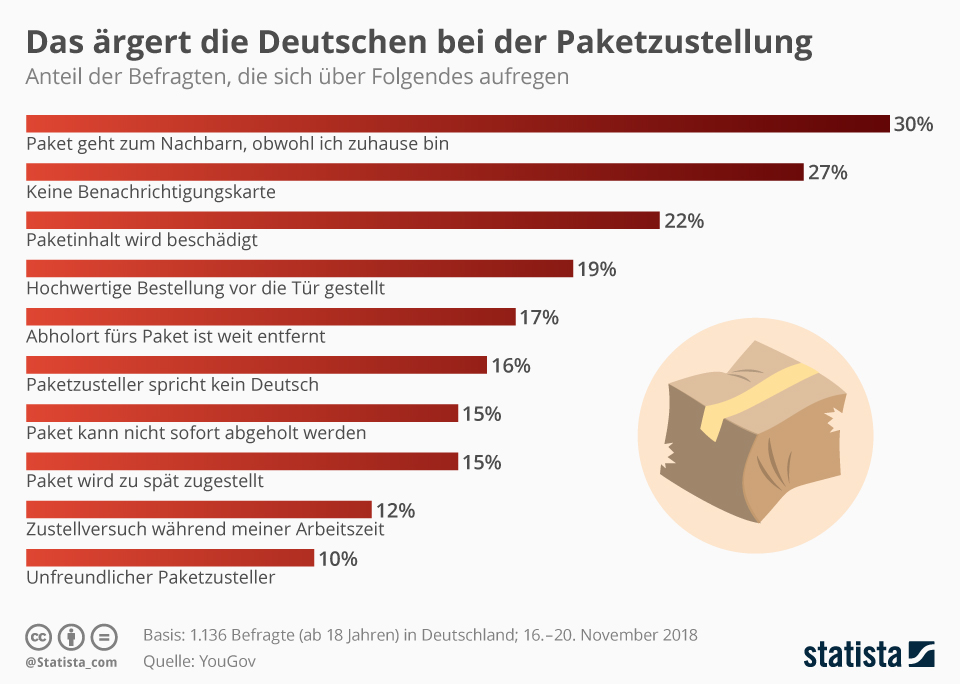 13.12.2022
eParcel Team
4
Geschäftsidee
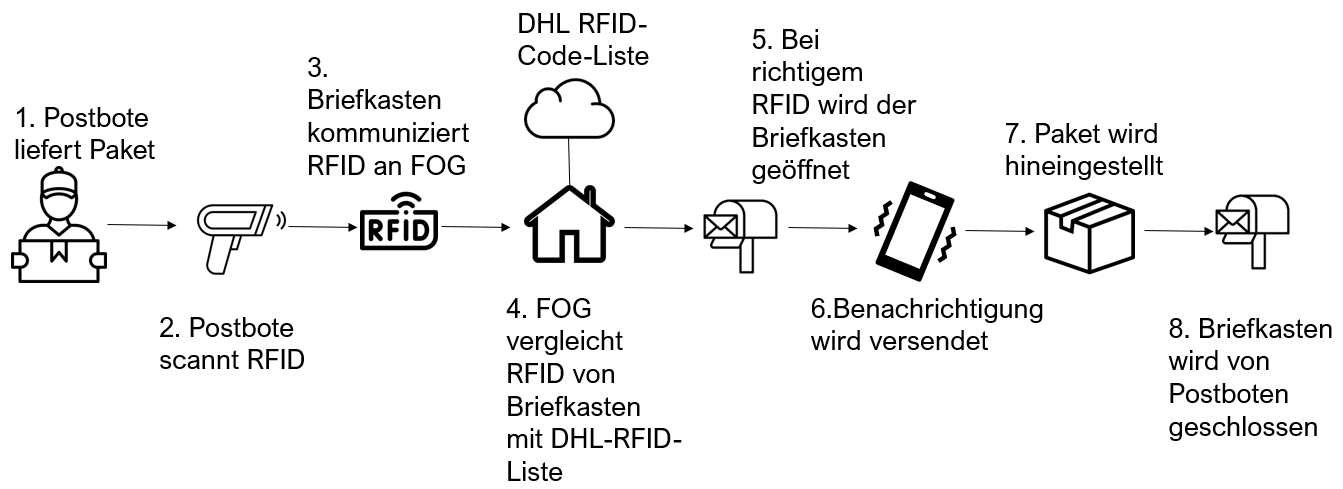 13.12.2022
eParcel Team
5
Geschäftsmodell
Geschäftsmodell
Finales Leistungs-/Produktangebot
Unterscheidet sich wenig von unserer ersten Geschäftsidee
Wir haben uns entschlossen einen Abstandssenor zu integrieren daduch wird erkannt ob noch Platz im Kasten ist:
Falls dies nicht der Fall ist können unnötige Zustellversuche vermieden werden.
Außerdem können wichtige Daten der Auslastung gesammelt werden und gezielt für Up-Selling Werbung zu einem unserer größeren Modell an die betroffenen Kunden genutzt und gesendet werden.
13.12.2022
eParcel Team
7
Kundensegmente
Paketdienstleister
eParcel Kunden
Fokus liegt auf Paketdienstleistern in Deutschland
Weitere Segmentierung nach jährlicher Paketzustellmenge -> Highest Prio
Desweiteren arbeiten wir hierbei viel mit Prognossen und wollen Paketdienstleister mit hohen Prognosen auch stärker Priorisieren als Paketdienstleister mit schlechteren Prognosen
Weitere segmentierung in Privatkunden und Firmenkunden 
Bei Privatkunden stehen Einfamilierenhäuser in Deutschland im Fokus, diese profitieren durch ihre meist ländliche Lage am meisten von unserem Nutzenversprechen und erhalten den größten Mehrwert unseres Produktes
Bei Firmenkunden wollen wir Kleinbetriebe und mittelständische Betriebe in Deutschland ansprechen, da die Paketmenge noch im Rahmen liegt, Großkonzerne haben meist größere tägliche Paketmengen.
13.12.2022
eParcel Team
8
Kundenbeziehungen
Paketdienstleister
eParcel Kunden
Es ist uns wichtig langfristige Beziehungen aufzubauen, da das Nutzenversprechen und der Mehrwert nur so für alle Beteiligten wirklich wahrgenommen werden kann.
Als dominantes Marketingziel steht hier die Kundenakquisition und die Kundenbindung im Vordergrund
Auch hier ist uns eine langfristige Kundenebeziehung wichtig.
Hier sind die Kundenakquisition, die Kundenpflege und die Kundenbindung im Fokus, gerade durch letzteres wird eine langfristige Kundenbeziehung unterstützt, da durch die Kundenbindung hohe Wechselbarrieren entstehen, welche unsere Kunden an uns binden werden.
In beiden Unterteilungen wollen wir in einen beidseitigen und engen Dialog mit unseren Kunden gehen und uns gegebenfalls auf den einzelnen Kunden entsprechend anpassen
13.12.2022
eParcel Team
9
Wettbewerbsanalyse
Größter Wettbewerber in Deutschland ist die Marke „Smart Parcel Box“ vom Unternehmen Homescapes
Seit 2015 auf dem Markt und haben 40.000 Paketkästen in Deutschland und Großbritannien installiert
Wirbt ebenfalls mit Sicherheit und komfort kontaktloser Lieferung sowie der Benachrichtigung über die Lieferung, generieren sonst keinen Mehrwert
Bieten 3 Modelgrößen 
Mittelgroß 	159,99  €
Groß		279,99 – 329,99 €
Extra groß    	349,99 – 399,99 €

Durch die geringe Anzahl an Wettbewerbern ist die Kooperation mit den Zustelldiensten die größte Markteintrittbarriere, da unser Produkt im Vergleich einen enormen Nutzen für die Paketdienstleister mit sich bringt, sehen wir diese Hürde als nicht sehr groß an
13.12.2022
eParcel Team
10
Schlüsselressourcen
Menschliche Ressourcen: 
Benötigen ein IT-Team, ein Marketing- und Vertriebs-Team von Fachkräften welche unser Produkt zusammenbauen
Intellektuellen Ressourcen:
Vor allem die entsprechende Software, um die IT aufzubauen und um mit den Kunden zu kommunizieren, außerdem benötigen wir  Marken- und Patentrechte für unsere Geschäftsidee
Technologische & Physische Ressourcen:
Benötgen Rohstoffe zur Herstellung des Paketkasten, ebenso benötigen wir Anlagen und Maschinen die die Teile herstellen, diese werden wir aber extern einkaufen. 
Desweiteren benötigen wir IT-Systeme um unseren Paketkasten in Betrieb zu nehmen und um die generierten Daten auszuwerten
Finanzielle Ressourcen
Um die gesamte Geschäftsidee in ein Geschäftsmodell umzuwandeln
13.12.2022
eParcel Team
11
Schlüsselkompetenzen
Wir bringen den Paketkasten bis vor die Haustür und kümmern uns um die erstmalige Instandnahme und Einrichtung.
Im Paketkasten selbst ist eine herausragend angebrachte Sensorik und Technik verbaut, welche vom Elektrotechnik Team bis aufs kleinste Detail vermessen, verkabelt und vorinstalliert ist. 
Außerdem befindet sich an der Öffnung des Paketkastten ein einzigartiger neu entwickelter RFID Schlossmechanismus.
Eine weitere Schlüsselkompetenz ist die Zustellung der Pakete, diese wird jedoch nicht von uns übernommen sondern von den Paketdienstleistern selbst.
13.12.2022
eParcel Team
12
Wertschöpfungsprozess
Wertschöpfungskette eParcel-Kunde
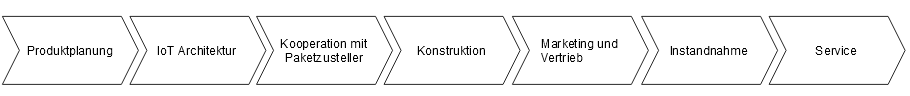 Wertschöpfungskette Paketdienstleister
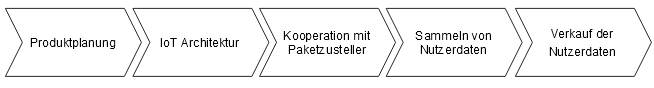 13.12.2022
eParcel Team
13
Wertschöpfungsnetzwerk
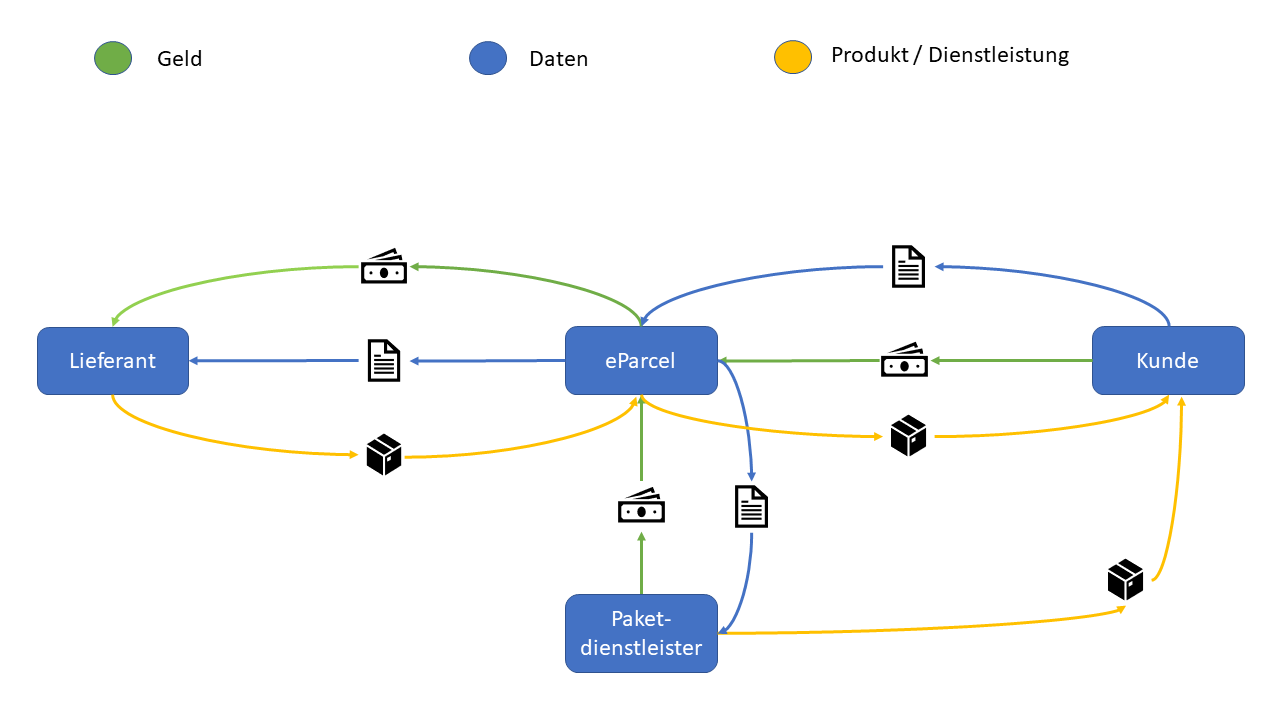 13.12.2022
eParcel Team
14
IT-Architektur
IoT-Geräte, IoT-Plattform, IoT-Anwendungen
Netzwerk-Geräte
IT Architektur
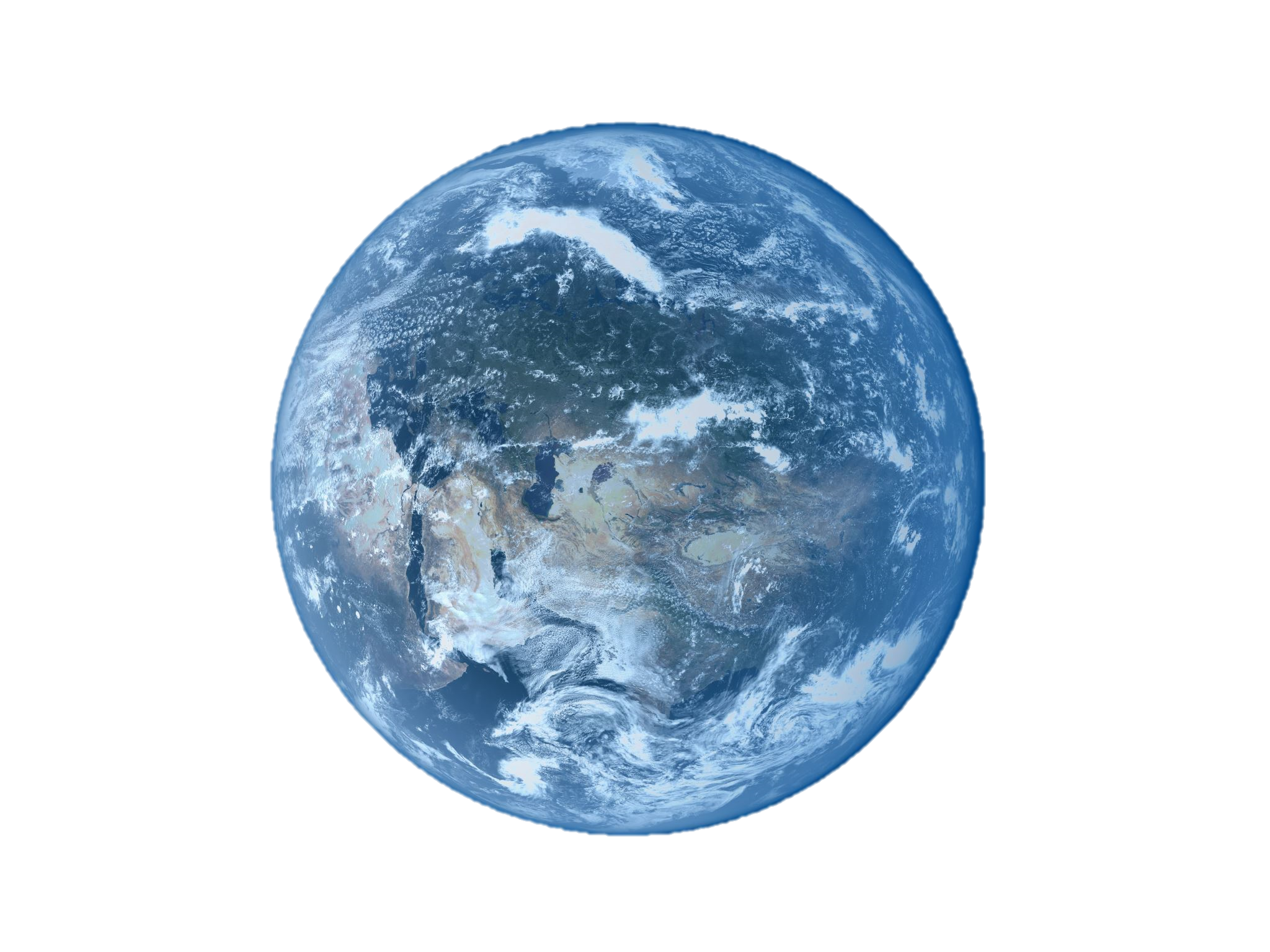 Cloud
K_MAIL
Clouddienst MAIL mit REST API
WAN
WAN
K_DHL
Clouddienst DHL mit REST API
WAN
WAN
FOG
MOBILFUNKZELLE
K_IO
FOG-Zentrale mit
IOT-Plattform IO-Broker(Daten,Rules, REST-API),
Webserver mit Webseite für Smartphone
[Timer],[GET_RFID],
[K_DHL][K_IO],[RESTAPI]
LAN
[Alarm],[AlarmMessage],
[K_MAIL][K_IO],[RESTAPI]
LAN
ROUTER
WLAN
[Neuer_Lock],[State],
[K_IO][K_Lock],[MQTT]
WLAN
[Neue_RFID],[ID],
[K_IO][K_RFID],[MQTT]
[Neue_ABS],[Abstand],
[K_IO][K_ABS],[MQTT]
WLAN
EDGE
LTE, 5G
K_Handy
SMARTPHONE mit Browser, Mail-App
K_LOCK
Schloss-Mechanismus
(Arduino, Schloss)
K_ABS
Abstands-Messer
(Arduino, Abstandssensor)
K_RFID
Identifikations-Messer
(Arduino, RFID)
[Browser],[HTML_Chart],[K_IO][K_HANDY],[HTTP]
13.12.2022
eParcel Team
15
13.12.2022
eParcel Team
16
13.12.2022
eParcel Team
17
13.12.2022
eParcel Team
18
13.12.2022
eParcel Team
19
Finales Nutzenversprechen
Wir wollen für die finale Version noch einen weitern Abstandssensor einbauen, welcher sicherstellen soll, ob gar noch Platz im Paketkasten vorhanden ist oder nicht, um dem Paketdienstleister zu veranschaulichen, ob eine Zustellung des Paketes im Moment möglich ist oder nicht.
 Dadurch können unnötige Zustellungsversuche vermieden und Zustellungsrouten effektiver gestaltet werden.
13.12.2022
eParcel Team
20
Business Case
Absatzplanung nach Kundensegmenten
Geplante Verkaufszahlen:
1 Jahr 5000 Stück
2 Jahr 12000 Stück
3 Jahr 20000 Stück

Geplanter Marktanteil nach 3 Jahre: 50%

Absatzzahlen 70% zu 30% zwischen Privat- und Firmenkunden

Jährlich mindestens einen neuen Paketdienstleister unsere Daten zu verkaufen.
13.12.2022
eParcel Team
22
Absatzpreise nach Kundensegmenten
Absatzpreise sind unabhängig vom Kundensegment gleich

Der Preis der Kästen setzt sich aus den Herstellkosten und einer Gewinnmarge von 30% zusammen:
Kleinster Paketkasten 149,99 €
Mittlerer Paketkasten  269,99 €
Großen Paketkasten     319,99 €
Durchschnittspreis von 246,67€
Die Preise der Daten für die Paketdienste sind zur Zeit noch nicht zu ermitteln und werden in einzelnen Kooperationsverträgen ermittelt
13.12.2022
eParcel Team
23
Umsatzplanung
13.12.2022
eParcel Team
24
Kostenplanung
Beschaffungsplanung

Personalplanung

Investitionsplanung
13.12.2022
eParcel Team
25
Beschaffungsplanung
Durchschnittliche Kosten für Paketkasten 172,67€
13.12.2022
eParcel Team
26
Personalkosten
10 Angestellte 

Durchschnittslohn 2.500€ pro Monat

Insgesamt 300.000€ p/a
13.12.2022
eParcel Team
27
Investitionsplanung
Maschinen und Produktionsstätten werden nicht benötigt

Werkzeuge im Wert von 500€

Software im Wert von 4000€
13.12.2022
eParcel Team
28
Finanzierungsplanung
Gesamtinvestition von 200.000€

175.000€ Eigenkapital aus Eigeninvestitionen und Sponsorengeldern

25.000€ Sacheinlagen welche vor allem aus Hardware und Zubehör besteht

Auf eine Fremdfinanzierung wurde bewusst verzichtet
13.12.2022
eParcel Team
29
Plan-GuV
13.12.2022
eParcel Team
30
Plan-Bilanz
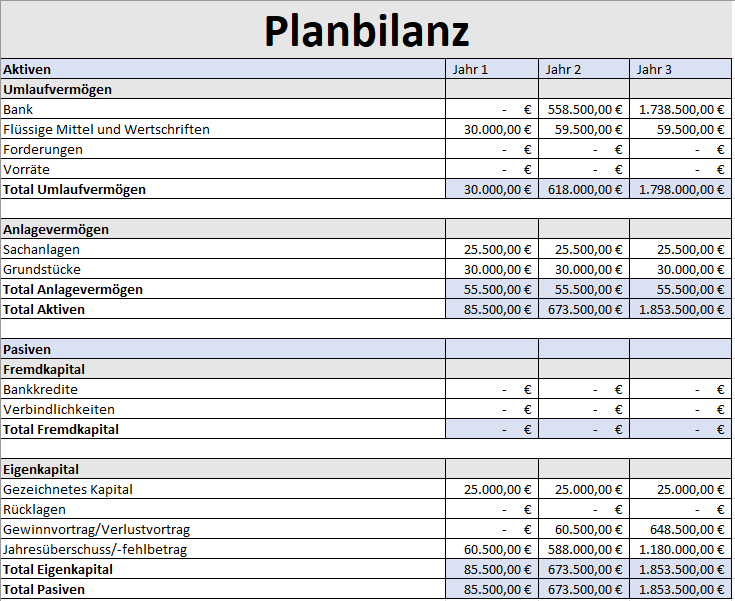 Die in der Planbilanz zu sehenden Geldwerte sind alles Schätzungen und können sich im Laufe der Betriebsjahre noch ändern. Zu sehen ist jedoch, dass wir trotz des Verzichts auf eine Fremdfinanzierung rentabel sind.
13.12.2022
eParcel Team
31
Vielen Dank fürIhre Aufmerksamkeit!
Doggenriedstraße88250 Weingarten
Postfach 302288216 Weingarten
www.rwu.deinfo@rwu.de